PHY 712 Electrodynamics
10-10:50 AM  in Olin 103

Discussion about Lecture 17:
Read Chapter 7
Plane polarized electromagnetic waves
Reflectance and transmittance of electromagnetic waves – extension to anisotropy and complexity
02/17/2023
PHY 712  Spring 2023 -- Lecture 17
1
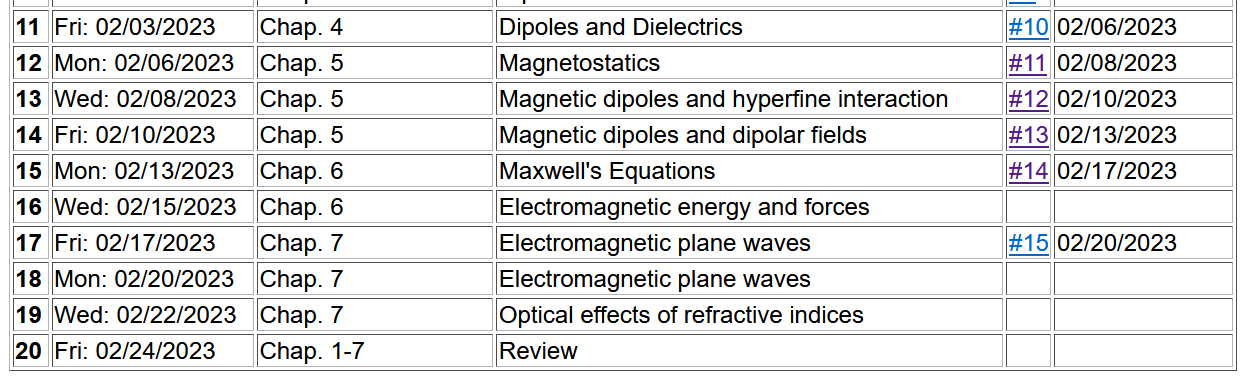 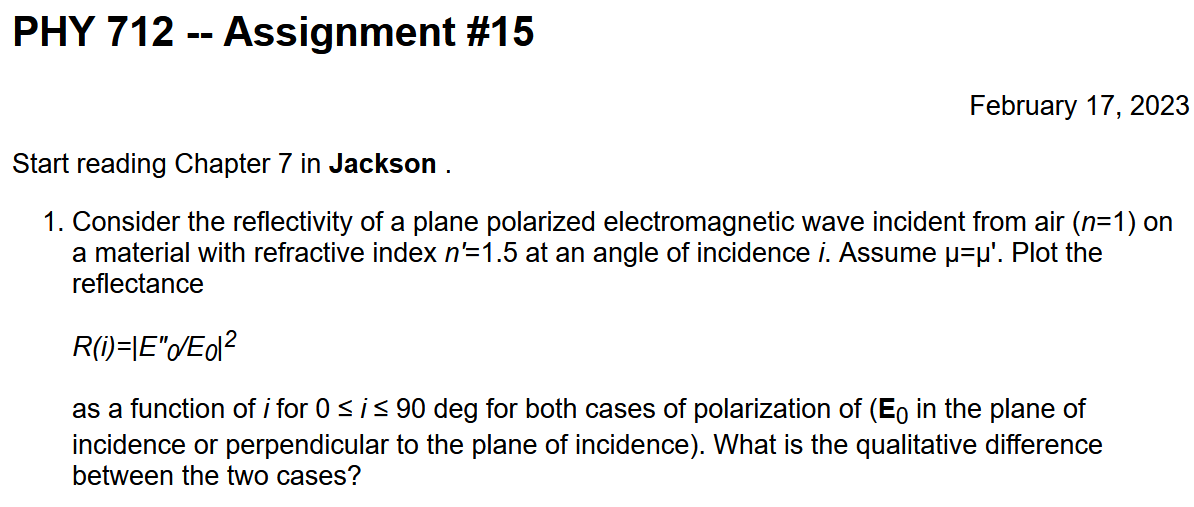 02/17/2023
PHY 712  Spring 2023 -- Lecture 17
2
Comment on schedule --
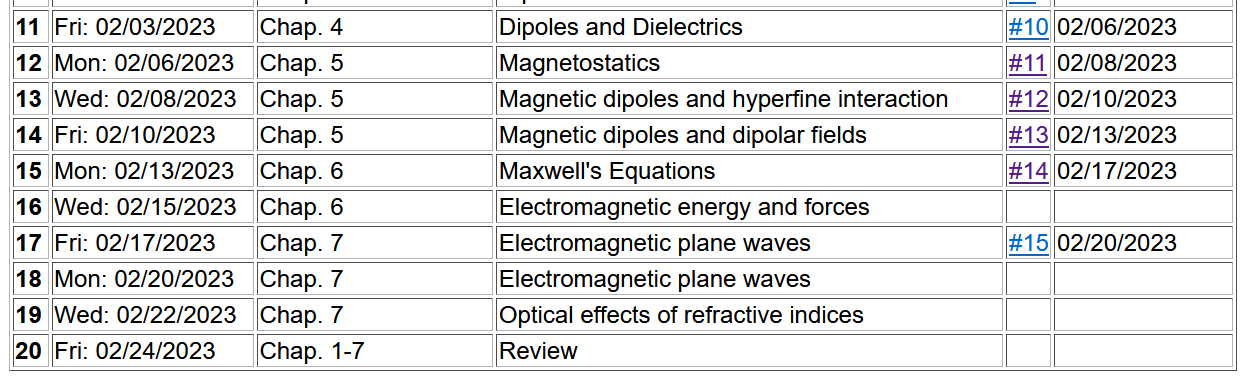 It will be great if all outstanding HW’s are 
turned in by this date.
02/17/2023
PHY 712  Spring 2023 -- Lecture 17
3
Maxwell’s equations
02/17/2023
PHY 712  Spring 2023 -- Lecture 17
4
Analysis of Maxwell’s equations without sources  -- continued:
02/17/2023
PHY 712  Spring 2023 -- Lecture 17
5
Analysis of Maxwell’s equations without sources  -- continued:
    Both E and B fields are solutions to a wave equation:
02/17/2023
PHY 712  Spring 2023 -- Lecture 17
6
Analysis of Maxwell’s equations without sources  -- continued:
Note:  e, m, n, k can all be complex; for the moment we will assume that they are all real (no dissipation).
02/17/2023
PHY 712  Spring 2023 -- Lecture 17
7
Analysis of Maxwell’s equations without sources  -- continued:
E0
B0
k
02/17/2023
PHY 712  Spring 2023 -- Lecture 17
8
Detailed analysis of reflection and refraction of plane polarized electromagnetic waves
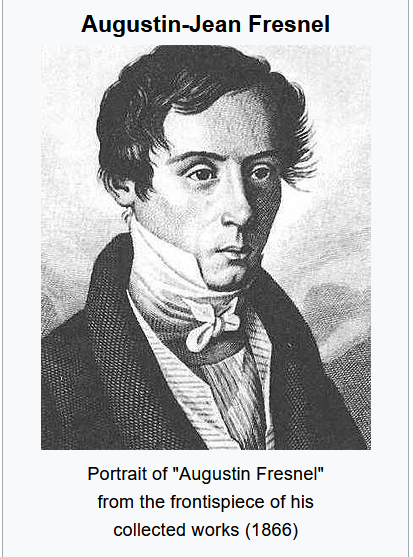 Note that apparently, Fresnel deduced properties of reflection and refraction before Maxwell’s equations were published.     

However, we can see how these results follow directly from Maxwell’s equations.
1788-1827
02/17/2023
PHY 712  Spring 2023 -- Lecture 17
9
Reflection and refraction of plane electromagnetic waves at a plane interface between dielectrics (assumed to be lossless)
m’ e’
k’
q
m e
kR
ki
i
R
02/17/2023
PHY 712  Spring 2023 -- Lecture 17
10
Reflection and refraction -- continued
m’ e’
q
k’
ki
m e
kR
i
R
02/17/2023
PHY 712  Spring 2023 -- Lecture 17
11
Reflection and refraction -- continued
Snell’s law – matching phase factors at boundary plane z=0.
m’ e’
q
k’
ki
m e
kR
i
R
02/17/2023
PHY 712  Spring 2023 -- Lecture 17
12
Reflection and refraction -- continued
m’ e’
q
k’
ki
m e
kR
i
R
02/17/2023
PHY 712  Spring 2023 -- Lecture 17
13
Reflection and refraction -- continued
m’ e’
q
k’
ki
m e
kR
i
R
02/17/2023
PHY 712  Spring 2023 -- Lecture 17
14
Reflection and refraction -- continued
s-polarization – E field “polarized” perpendicular to plane of incidence
m’ e’
q
k’
ki
m e
kR
i
R
02/17/2023
PHY 712  Spring 2023 -- Lecture 17
15
Reflection and refraction -- continued
p-polarization – E field “polarized” parallel to plane of incidence
m’ e’
q
k’
ki
m e
kR
i
R
02/17/2023
PHY 712  Spring 2023 -- Lecture 17
16
Reflection and refraction -- continued
m’ e’
q
k’
ki
m e
kR
i
R
02/17/2023
PHY 712  Spring 2023 -- Lecture 17
17
For s-polarization
02/17/2023
PHY 712  Spring 2023 -- Lecture 17
18
For p-polarization
02/17/2023
PHY 712  Spring 2023 -- Lecture 17
19
Special case:   normal incidence   (i=0, q=0)
02/17/2023
PHY 712  Spring 2023 -- Lecture 17
20
Multilayer dielectrics     (Problem #7.2)
n1
n3
n2
ka
ki
kt
kb
kR
d
02/17/2023
PHY 712  Spring 2023 -- Lecture 17
21
Extension of analysis to anisotropic media --
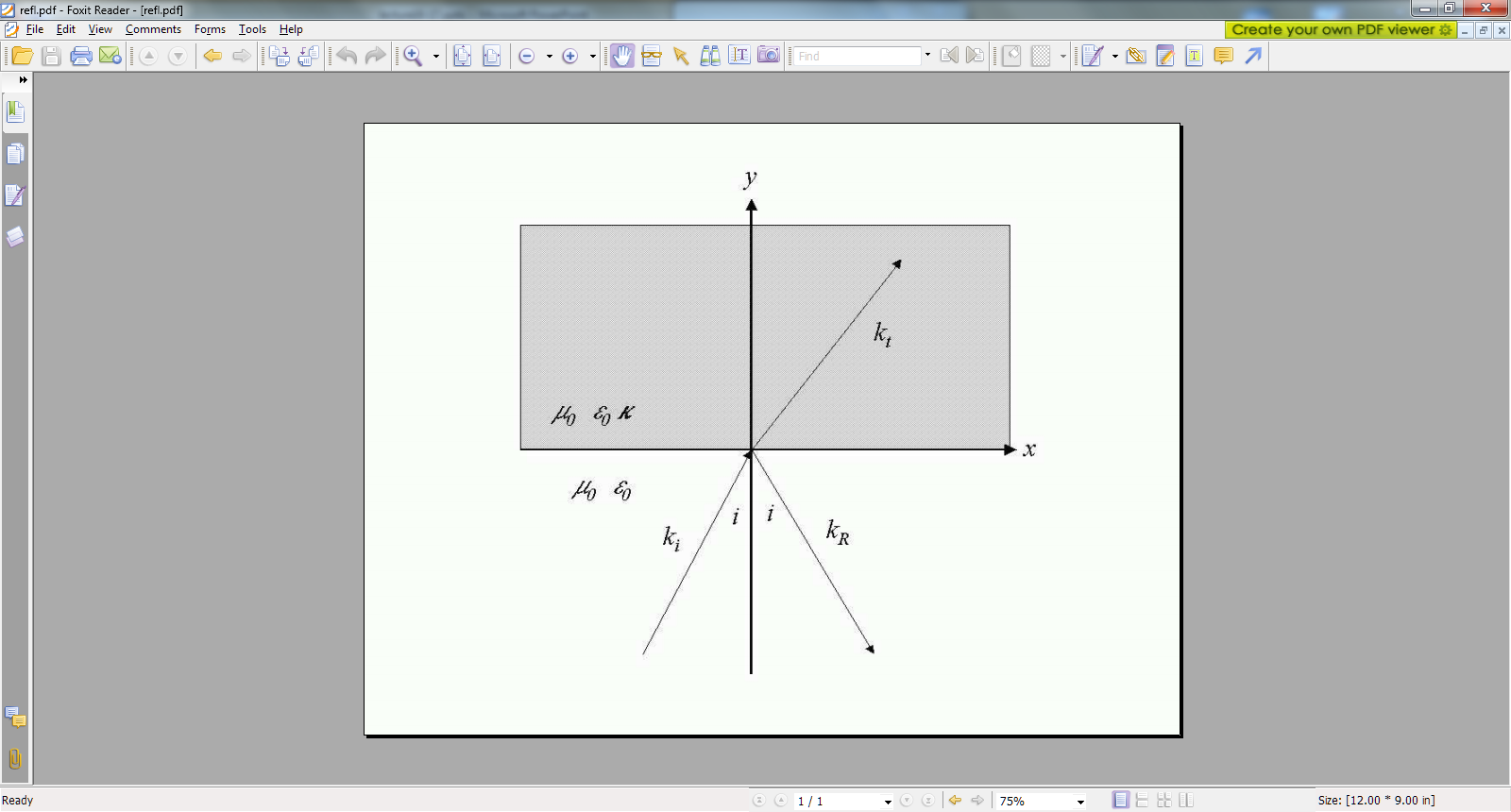 02/17/2023
PHY 712  Spring 2023 -- Lecture 17
22
Consider the problem of determining the reflectance from an anisotropic medium with isotropic permeability m0 and anisotropic permittivity e0 k where:







By assumption, the wave vector in the medium is
confined to the x-y plane and will be denoted by



The electric field inside the medium is given by:
02/17/2023
PHY 712  Spring 2023 -- Lecture 17
23
Inside the anisotropic medium, Maxwell’s equations are:




After some algebra, the equation for E is:






From E, H can be determined from
02/17/2023
PHY 712  Spring 2023 -- Lecture 17
24
The fields for the incident and reflected waves are the same as for the isotropic case.






Note that, consistent with Snell’s law:
Continuity conditions at the y=0 plane must be applied for the following fields:


There will be two different solutions, depending of the polarization of the incident field.
02/17/2023
PHY 712  Spring 2023 -- Lecture 17
25
Solution for s-polarization
02/17/2023
PHY 712  Spring 2023 -- Lecture 17
26
Solution for p-polarization
02/17/2023
PHY 712  Spring 2023 -- Lecture 17
27
Extension of analysis to complex dielectric functions
02/17/2023
PHY 712  Spring 2023 -- Lecture 17
28